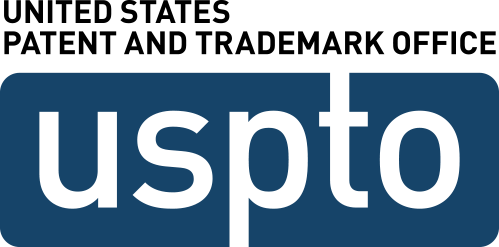 November, 2015
Trademark Fee Proposal
Detailed Appendices

Presented to:
Trademark Public Advisory Committee
Introduction
This document includes appendices that provide background
information and explain details supporting the Executive Summary of the Trademark Fee Proposal, presented separately. The following additional documents are an integral part of the proposal:

	 Transmittal letter;

	 Trademark Fee Proposal: Executive Summary;

	 Attachment 1 ‐ Table of Trademark Fee Adjustments; and

	 Attachment 2 ‐ Table of Trademark Fees – Current, 			     		     Proposed and Unit Cost.
2
Table of Contents
Appendices: 

Appendix A – Background on USPTO Funding Model ……………………………………....… 4 
Appendix B – Background on Fee Setting Methodology and Analyses …………..…….6 
Appendix C – Background on Activity Based Information (ABI) Costing 						    Methodology (Unit Cost Calculation)……………….……………………..….….18 
 Appendix D – Background on Trademark Fees ………………………………..…...……..……..26
 Appendix E – Aggregate Cost Information ………………………………………………….……..35  Appendix F – Aggregate Revenue Information …………………………………………..………40  Appendix G – Rationale for Specific Fee Changes ……………………………………….……..42  Appendix H – Paper vs Electronic Trademark Filings…………………….………..…………...53 
 Appendix J – Operating Reserve (Carryover of Fees) ………………………………….……...55
3
Appendix A Background on USPTO Funding Model
Appendix A 

Background on USPTO 
Funding Model 


The information included in this appendix provides more details on the manner in which the USPTO plans and estimates fee collections that fund operations and the relationship between fees, costs, application filings, and workloads.
4
USPTO Funding Model
The USPTO operates like a business in certain respects:
Stakeholders pay fees that fund the costs of providing products and services they request.
The aggregate cost [see Appendix E for details] of providing the products and services (budgetary requirements) are funded from the aggregate revenue [see Appendix F for details] derived from trademark fees.
Trademark fees that are not used to support current year operations are maintained as an operating reserve.

The Leahy‐Smith America Invents Act (AIA) mandates that trademark fees be set to recover the prospective aggregate cost of trademark operations -  leaving a zero net cost to general taxpayers. Therefore, fees must be set at levels projected to cover the cost of future budgetary requirements.
5
Appendix B Background on Fee Setting Methodology and Analysis
Appendix B 

Background on Fee Setting Methodology and Analysis


The information included in this appendix describes the framework and philosophy of USPTO fee setting, the methodology used to adjust the fee structure, and an overview of the proposed fee structure.
6
Authority and Requirements for Fee Setting
Section 10 of AIA authorizes the Director of the USPTO to set or adjust by rule all patent and trademark fees established, authorized, or charged under Title 35 of the U.S. Code and the Trademark Act of 1946 (15 U.S.C. § 1051 et seq.), respectively.  
Authority effective on date of enactment (9/16/2011); Sec. 10 (i)(1)
Authority terminates 7 years after enactment (9/15/2018); Sec. 10(i)(2)
Prescribes that fees may be set or adjusted to recover the aggregate estimated costs to the Office for processing, activities, services, and materials relating to trademarks, including administrative costs to the Office with respect to such trademark operations; Sec. 10(a)(2)
Authority includes flexibility to set individual fees in a way that furthers key policy considerations, while taking into account the cost of the respective services.
7
Authority and Requirements for Fee Setting (cont.)
Fee Setting Authority Process
Annually, the USPTO shall consult with the Trademark Public Advisory Committee (TPAC) on the advisability of reducing fees; Sec. 10(c) 
USPTO shall provide TPAC proposed fees not less than 45 days prior to publishing the proposed fee(s) in the Federal Register; Sec. 10 (d)(1)
TPAC shall hold a public hearing related to the proposed fee(s) during the first 30 days of the 45 day period; Sec. 10(d)(2)(B)
TPAC shall make a written report with comments, advice, and recommendations related to the proposed fees available to the public; Sec. 10(d)(3)
USPTO shall consider and analyze the report before setting or adjusting the proposed fee(s); Sec. 10(d)(4)
8
Authority and Requirements for Fee Setting (cont.)
Fee Setting Authority Process  
USPTO shall publish any proposed fee change in the Federal Register; Sec. 10(e)(1)(A)
The proposal shall include the rationale and purpose for the proposal, including possible expectations or benefits; Sec. 10(e)(1)(B)
No later than the date published, the USPTO shall notify Congress of the proposed change; Sec. 10(e)(1)(C)
The public comment period will be not less than 45 days; Sec. 10(e)(2)
The final rule will be published in the Federal Register and Official Gazette; Sec. 10(e)(3)
The new or adjusted fee(s) may not become effective before 45 days after publishing the final rule; Sec. 10(e)(4)(A)
Congress may pass a law to disapprove the new or adjusted fee(s); Sec. 10(e)(4)(B)
9
Biennial Fee Review
Proposals were developed to align with the Office’s fee structure philosophy and the goal to provide sufficient financial resources to facilitate the effective administration of the United States intellectual property system. The following objectives have been established in support of this goal:
Align fees with the full cost of products and services
Offer application processing options
Promote Administration innovation strategies

During the biennial fee review, the USPTO followed the defined fee structure philosophy, which includes a goal, objectives, and guiding principles. This philosophy provides the framework upon which analysis and decisions are based.
10
Biennial Fee Review Process
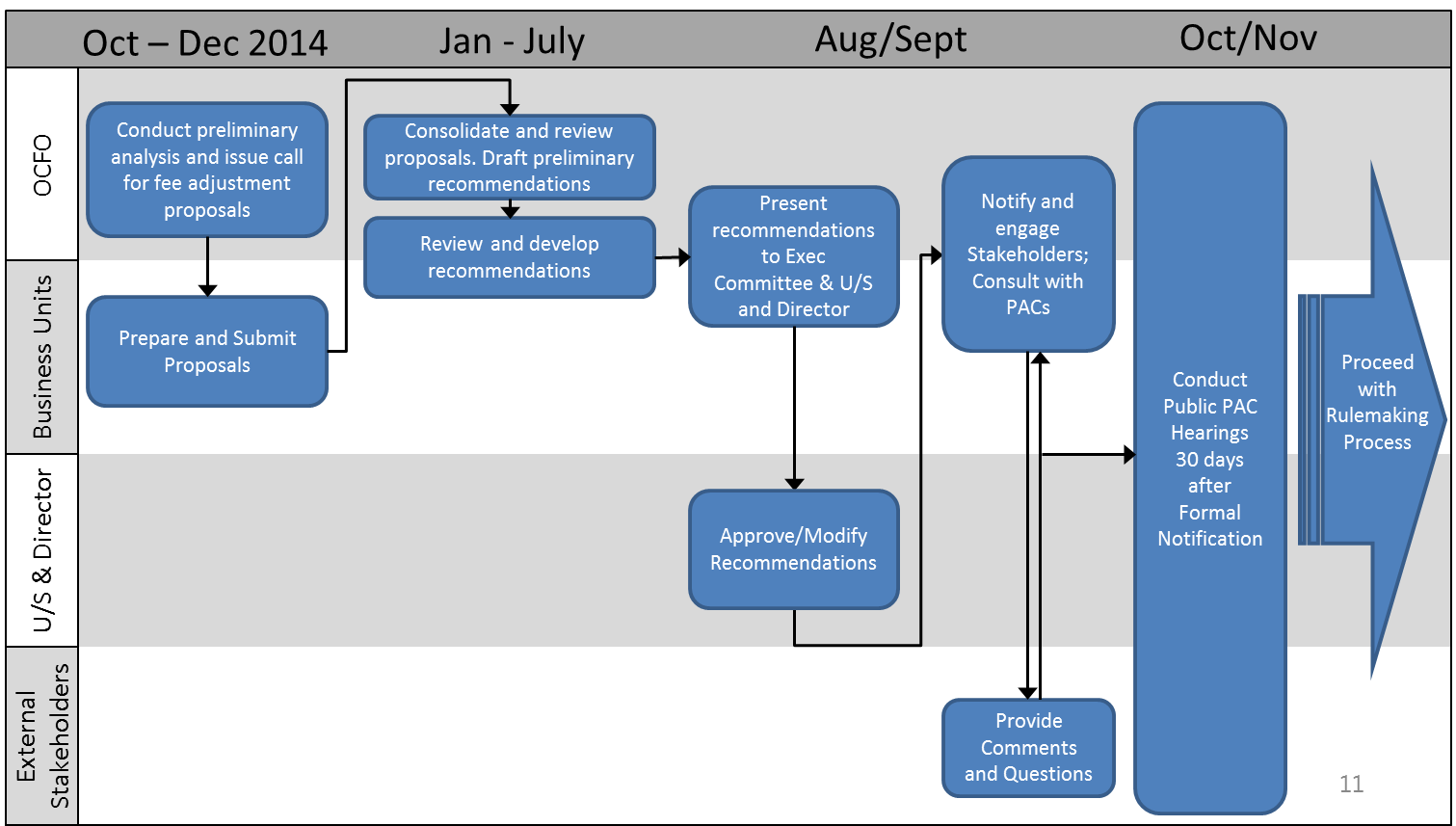 Rulemaking Timeline Considerations
The trademark fee proposal rulemaking process assumes the following timeline:

A draft Notice of Proposed Rulemaking (NPRM) will be transmitted to the Department of Commerce (DOC) and OMB no later than January 2016.
The draft NPRM, along with additional requirements including: updated budget plans, workload and fee forecasting, regulatory and economic impact assessment, paperwork reduction act compliance; would be published in the Federal Register by the end of April.
There will be a 60 day period to allow for comments to the NPRM and accompanying materials.  
A final rule, including responses to all comments received during the public comment period, will be transmitted to the DOC and OMB no later than August 2016
The final rule will be published in the Federal Register no later than November 2016.
Implementation of the final rule is expected for early January 2017.
12
Fee Structure Philosophy
Guiding Principles   

Self-Sustaining	   Transparent
Streamlined	    Balanced
Dynamic	    Agile
Guiding Principles
Goal
Provide sufficient financial resources to facilitate the effective administration of     the United States intellectual property system.
Explanation of Objectives
Objectives
Promoting competitive markets that spur productive entrepreneurship; 
Fostering innovation that will lead to technologies of the future; and 
Encouraging high-growth and innovation-based small business entrepreneurship.  
* Small entrepreneur subsidy * Easy entry * Certain amount of back-end subsidy *
Promote Administration Innovation Strategies
Analyzing the full cost of USPTO processes compared to the fee amount. 
Aggregate fees should recover the full prospective cost of aggregate costs of the patent or trademark business. 
Total fees should be sufficient to address workload input on a steady-state basis, plus the necessary costs to achieve strategic objectives such as reducing the backlog, process improvements, multi-year initiatives, capital improvements, and maintain an operating reserve.
Align fees with the  full cost of products and services.
submitting applications or taking actions which help to facilitate efficient processing; 
encouraging the prompt conclusion of application prosecution; or 
recovering costs for actions that are strenuous on the patent and trademark systems (i.e., increased fees for certain rework, large applications, missing parts).
Set fees to facilitate the effective administration of the patent and trademark systems.
13
Setting fees for certain processes that provide special (unique) value or advantages for the applicant.  
Includes processing choices such as trademark filings via paper, TEAS, TEAS Plus, or TEAS RF.
Offer application processing options.
“Innovation      IP Protection      Jobs      Economic Growth”
[Speaker Notes: This slide is intended to provide a framework for setting fees under a new structure.  The theory is that every fee we set at the USPTO should fall into this philosophy and the philosophy should transcend time.
We want to make sure all of USPTO agrees on the philosophy before proceeding with actually designing & calculating fees.
The top, right-hand box, is intended to be a set of principles that provide the broad philosophy of the USPTO fee structure in all circumstances, regardless of goals and/or objectives.
The goal is intended to be the measurable end result of the fee structure.
The objectives are the basis for achieving the goal, setting the policy, and is the glue that binds the fee structure together.
The middle arrow houses a more detailed explanation of each objective. 

The calculation of new fees is complex and contains many facets.  For example, we would include:
Analyzing the relationships among fees (front-end v. back-end costs) and the cost of operational processes;
Is intended to capture the appropriate balance between front-end and back-end fees and how much of the cost should be recovered for each process (or subsidized somewhere else).
Determining the elasticity of paying fees; 
Is intended to capture the balance between how high we can set fees without negatively impacting the associated workload.
Setting fees to modify certain behaviors and improve processing; and
Is intended to capture identifying which behaviors we want to modify and how high/low the fee should be set to accomplish the objective.
Calculating the actual fee rates at amounts to recover the cost of USPTO operations and priorities.
Is intended to capture all of the different aspects that go into defining the prospective fee amount.  I have a whole slide on this later in the presentation.]
Production Workloads
Economic data and data related to the elasticity of certain fees will provide a frame of reference for the balance between setting fee rates.
Economic Analysis
Historical ABI Cost
Fee Setting
Budget Formulation
Legal & Policy Analysis
Information from the established process will
 provide the planned (prospective)
 cost of sustaining and improving the USPTO.  
Fees should be set at a rate 
to recover the cost of the
multi-year budget plan.
Strategic Planning
Fee Setting Components
Filings forecast, existing inventory, workflow and production capacity are considered in developing estimates.  The relative cost of operations to support examination capacity and IT systems and investments are factors in developing the multi-year budget plans.
USPTO Fee Structure
The data output from ABI cost analyses of fees will be used for the baseline historical cost.
Legal and policy considerations are factors in analyzing the
    relationships between fees and operational processes.
Understanding USPTOpriorities and plans for the 
future permits prospective fee amounts to be set at the appropriate level to pay for achieving strategic objectives and improvements.
14
Fee Setting Methodology
The fee setting process uses a complex and iterative methodology until the optimal balance between aggregate revenue and aggregate cost is achieved
USPTO Fee Setting Methodology
15
Factors Considered in Formulating the Fee Structure
Completed calculations and analyses of:
Historical cost using an activity-based information cost accounting results [see Appendix C for details];
Identified the full historical cost associated with the activities supporting fees as a reference point to set fees based on both cost and policy factors.
Full cost includes all costs that directly support an individual activity, such as filing a trademark application, allocating an appropriate share of direct (e.g. IT systems, space and facilities costs) and indirect costs (e.g., general, financial, administrative, and legal expenses).
Aggregate prospective costs beginning in the year fees will be effective [see Appendix E for details];
16
Factors Considered in Formulating the Fee Structure (cont.)
Maintain a sufficient operating reserve [see Appendix J for details];
Fee Proposal Objectives:
Targeted changes to fees where the gap between cost and current fee rate is greatest.
Fee changes that could administratively improve application processing by encouraging more electronic filing.
Fee changes to encourage more timely filing to improve the accuracy of the trademark register.

Amount of aggregate revenue [see Appendix F for details] required to fund the aggregate cost of operations [see Appendix E for details] over multiple years.
17
Appendix C Background on Activity-Based Information (ABI) Costing Methodology (Unit Cost Calculation)
Appendix C 

Background on Activity-Based Information (ABI) Costing Methodology (Unit Cost Calculation)


The information included in this appendix provides an overview of the methodology used by USPTO to determine the unit cost of the trademark fees at Appendix H – Rationale for Specific Fee Changes and Attachments 1 and 2 – Table of Trademark Fee Adjustments and Table of Trademark Fees – Current, Proposed and Unit Cost
18
USPTO Activity Based Information
The Office uses an activity-based costing (ABC) methodology, which is referred to as activity-based information (ABI) at the USPTO, to determine historical costs for trademark-related activities and outputs allocating an appropriate share of administrative costs to determine aggregate cost.  
The USPTO’s ABI program has been in place for more than 15 years.
The ABI methodology follows the full cost guidance outlined in Federal managerial cost accounting and fee setting standards and is used for developing, maintaining and updating cost information for all USPTO organizations.
USPTO’s ABI program is widely recognized to be one of the best in the Federal government and also compares well with commercial implementations of ABC.  The USPTO ABI program has been the subject of a special Inspector General study, and is examined each year as part of the financial statement audit. There has never been a material weakness in internal controls reported concerning the ABI methodology or data.
19
USPTO Activity Based Information (cont.)
An independent verification and validation study was conducted on the ABI program in 2009, which identified the USPTO ABI program as a best practice in the Federal government.
Since the inception of the program, ABI methodologies have continuously improved and have been used in fee setting, budgeting, performance reporting, financial statement (Statement of Net Costs) preparation, and ad-hoc cost analyses and studies.
To facilitate agency-wide collaboration in the ABI program, the ABI Steering Committee was established and is the official rulemaking body for all issues related to ABI at the USPTO.  This committee is comprised of representatives from all organizations at the USPTO and all changes to ABI methodology or ABI models are approved by the Steering Committee.
20
USPTO Activity Based Information (cont.)
ABI uses a two-step methodology to assign costs to activities and related outputs to determine the share of patent and trademark costs on a fiscal year basis for total USPTO expenses.
Expenses (also referred to as costs) are those things which an organization spends from its budget, such as salaries and benefits for employees, contractor costs, rent, equipment, etc.  
Activities represent the work that people in the organization undertake (e.g., examining a trademark application, fee processing).
Outputs are the goods or services that the organization produces through its activities (e.g., issuing trademark registrations). 
The cost analysis and all historical expenses referenced in this proposal are based upon FY 2014, the most recent fiscal year for which complete cost and production measure information was available when the analysis was prepared.
21
USPTO Activity Based Information (cont.)
ABI analysis is based on expense information from the USPTO’s core financial system. This information is “tagged” with identifiers such as the source organization code, the amount spent, the activities performed, and the type of expense (e.g., salaries, benefits, printing, rent). 
Direct expenses are spending by the Patent or Trademark Organizations, Patent or Trademark Trial and Appeal Boards.  These expenses do not require any type of allocation methodology.  
Direct allocations originate in another organization on behalf of the patent or trademark operations, (e.g. IT systems, rent and facilities).
Indirect allocations require a “driver” to determine the appropriate share of expenses (e.g., surveys, help desk calls by organization, number of hires, or invoices processed).  
Direct expenses are compiled into “categories” of spending called processes and activities – “examination” is an example of a process and “perform initial search” is an example of an activity.
22
USPTO Activity Based Information (cont.)
The direct costs for an activity plus the indirect costs is known as the “fully burdened” cost for that activity.  
The “fully burdened” cost for an activity is then divided by workload measures (number of outputs for that particular activity completed) to arrive at the fully burdened unit cost for that activity.  
In some cases, the cost for a particular process is determined by ascertaining which activities occur for the process, and how often each activity occurs. This is known as the “equivalent unit of production” (EUP) and is based on a statistical analysis of a one year set of completed applications.
During the last five years (FY 2011 thru FY 2014), on average, direct and allocated direct expenses accounted for 67% of the Trademark organization’s costs while the remaining 33% were classified as indirect.
Examples of the unit cost calculations can be found on the following pages.
23
USPTO ABI Costing ResultsExample: Trademark Filings
24
USPTO ABI Costing ResultsExample: Trademark Filings (cont)
25
Appendix D Background on Trademark Fees
Appendix D 

Background on Trademark Fees




The information included in this appendix provides an overview of the current Trademark fee structure, including historical trends of fees and fee collections.
26
Basic Trademark Process and Relative Fee Payments
Fees collected for trademark activities occur at different intervals over the life of a trademark application filing 
The blue boxes display a high-level overview of the trademark lifecycle 
The gray boxes identify the fees associated with each element of the trademark lifecycle
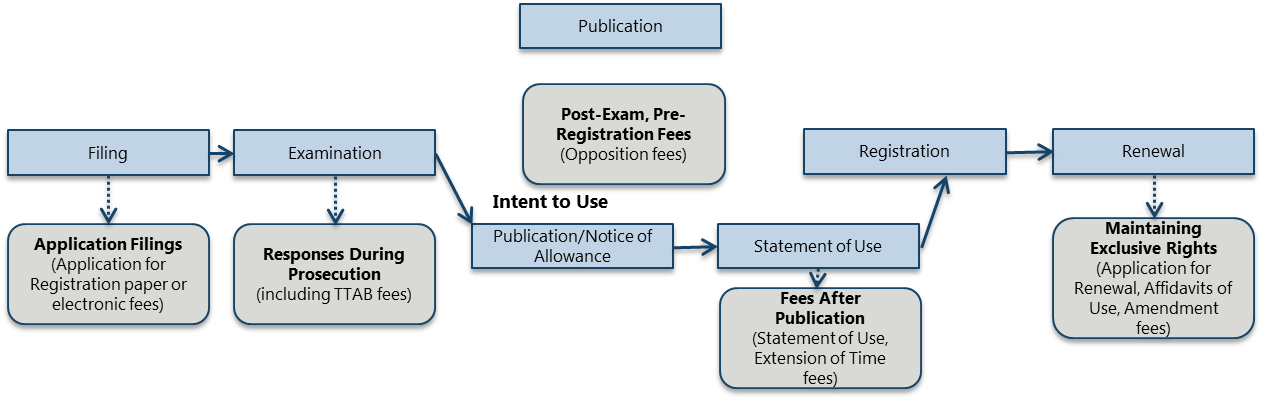 For Use
27
Trademark Application Filings
28
Trademark Fee Collections
FY 2015 preliminary trademark fee collections are $272.6 million.
29
Trademark Application Filings
Application filing fees are the source of more than one-half of trademark fee collections.

Filing fees are not refunded, even if the application is later refused registration on legal grounds.
30
Maintaining Exclusive Rights
Affidavit of use, renewal, and amendment fees make up one-quarter of trademark filing fees.  

Failure to maintain use and file these documents on a timely basis will result in the cancellation of the registration.
31
Intent to Use Fees
Applications initially filed and approved based upon the applicant's bona fide intention to use the mark in commerce require additional filings to demonstrate use and proceed to registration.  
The applicant may file a statement of use prior to approval for publication or within six months from the date of the notice of allowance to either:  (1) Use the mark in commerce and submit a statement of use (SOU) with the applicable fee; or (2) pay a fee to request a six-month extension of time to file a statement of use.
32
Trademark Trial and Appeal Fees
The Trademark Trial and Appeal Board (TTAB), an administrative tribunal within the USPTO addresses inter and ex parte appeals.
When an applicant does not agree with the examining attorney’s decision that a mark should not be registered, the applicant may pay a fee and appeal to the TTAB. TTAB’s ruling may overturn or affirm the examining attorney’s decision.
Third parties may pay a fee and file an opposition before registration of a trademark.  In a similar fashion, trademarks that have been registered may be challenged for cancellation.
33
Trademark Fee Collections
34
Appendix E Aggregate Cost Information
Appendix E 

Aggregate Cost Information




The information included in this appendix provides additional details related to the proposed fee structure.

This appendix also outlines the assumptions for trademark filing, workload, production, and performance, which provide the underlying foundation for calculating aggregate cost.
35
USPTO 2014 – 2018 Strategic Plan Priorities
The USPTO spends trademark fees in support of the following strategic priorities:
Maintain Trademark First Action Pendency on Average between 2.5-3.5 Months with 12.0 Months Final Pendency.
Maintain High Trademark Quality.
Ensure Optimal IT Service Delivery to All Users.
Continue and Enhance Stakeholder and Public Outreach.
Enhance Operations of Trademark Trial and Appeal Board (TTAB). 
Provide domestic and global leadership to Improve Intellectual Property Policy, Protection and Enforcement Worldwide
Achieve Organizational Excellence
36
Aggregate Cost-Revenue Balance
During FY 2015, the USPTO focused on financial risk management, priorities for spending, revenue estimates and collections, and the size of operating reserves to mitigate financial and operational risk.  This included: 
Beginning a comprehensive review of all USPTO operating requirements, 
Initiating a biennial patent and trademark fee review process, and 
Committing to maintaining a minimal trademark operating reserve of $55 million [see Appendix J for details].
A comprehensive funding review is currently under way and the results will be presented in the FY 2017 President’s Budget.  
The biennial fee review has resulted in the proposed fee schedule addressed in this briefing.  Under this proposed schedule, targeted fees would be adjusted, as well as trademark fee revenue [see Attachment – Table of Trademark Fee Adjustments and Appendix F and for details].
To ensure the USPTO’s core operations are able to sustain financial risk, the USPTO has identified an optimal operating reserve balance and a minimum or lower bound of operating reserve balance [see Appendix J for details].
37
Aggregate Cost Distribution
A majority of the fees used to support the trademark operation are spent on activities that directly support trademark examination and information technology (trademark information resources and IT infrastructure).
A percentage of trademark fees are used to support underlying mission support services.
38
* MGE includes cross-cutting expenses such as rent, utilities, telecommunications, and lease management.
Breakdown of Aggregate Costs
The vast majority of USPTO’s spending is for items that the Office has little discretion in choosing to pay in order to sustain operations.
Higher discretion items, 9%
39
Appendix F Aggregate Revenue Information
Appendix F 

Aggregate Revenue Information




The information included in this appendix provides an overview of the methodology used to forecast aggregate revenue.
40
Fee Collection Forecasting Components
When forecasting fees to calculate aggregate revenue, the USPTO considers many factors, such as:
The global and national economic outlook, by analyzing forecasts of Gross Domestic Product (GDP), research and development (R&D), consumer price index (CPI), and venture capital investments as indicators of future applicant demand;
The future of the IP environment, by examining legislative, regulatory and judicial actions/changes and procedural/process improvements that may affect demand for IP rights.  This includes strategic initiatives, management of resources, and fee rate adjustments;
The Office’s historical experience by analyzing events and trends to help predict future demand for IP and applicant behavior; and
Stakeholder input.
41
Appendix G Rationale for Specific Fee Changes
Appendix G 

Rationale for Specific Fee Changes







The information included in this appendix outlines the rationale for the trademark fee changes.
42
Investing in the Future
Adjusting the trademark fee schedule allows the Agency to implement the trademark-related strategic goals and objectives as documented in the USPTO 2014 – 2018 Strategic Plan.  This includes:
Ensure Optimal IT Service Delivery to All Users
Modernize IT Systems by developing Trademark Next Generation (TMNG)
Continue to provide optimal service on legacy systems

Continue and Enhance Stakeholder and Public Outreach
Expand Outreach by providing opportunities for interaction and updates on Trademark issues
Encourage use of the federal trademark registration system
Engage stakeholders to ensure the integrity of the register

Enhance Operations of the Trademark Trial and Appeal Board (TTAB) 
Develop consistent pendency measures that reduce overall pendency
Enhance quality of TTAB orders and opinions and contribute to development of the law through issuance of precedential decisions.
Expand outreach to stakeholders by providing opportunities for interaction and updates on TTAB operations and issues
43
Benefits For Stakeholders
Continue to provide high quality trademark examination in an efficient and timely manner
Protect the integrity of the Trademark Register; encourage timely filing to ensure the rights of other applicants and the public are not adversely affected
Incentivize electronic communications; modify behavior, reduce costs 
Adjust Trademark Trial and Appeal Board fees while maintaining high quality and efficient proceedings
Modernize IT systems to create full electronic workflow, state-of-the-art IT systems for conducting business with the Office, including filing, updating information, and paying fees
Ensure sufficient financial resources in support of trademark stakeholders, even in times of financial uncertainty or workload fluctuations
Streamline the fee schedule – revise “at cost” service fees to a set amount
44
[Speaker Notes: Once the USPTO fee proposal is implemented, the USPTO expects that the IP community will experience the following benefits:]
Trademark Processing Fees
Increase Trademark Paper Fees
Incentivize electronic communications
Increase office efficiency
Reduce total costs
Increase Trademark Processing Fees (Includes paper filed applications, petitions, extensions, and divisions)
Ensure integrity of the Trademark Register
Discourage misuse to ensure the rights of other applicants and the public are not adversely affected
Increase existing TTAB Fees
Ex parte Fees have not been adjusted in over 25 years; inter parte fees have not been adjusted in 15 years
Increase maintains the optimal alignment between costs and fee rate (processes would remain largely subsidized)
Additional increase to paper fees will incentivize electronic communication to increase office efficiency and reduce total costs.
Establish Extension of Time Fee
Encourage potential opposition filers to make decisions earlier and reduce delay to applicant
Encourage faster conclusion of TTAB cases
Increase office efficiency
45
Trademark Processing Fees
*The 7000 series fee code (e.g., 7001, 7002, etc.) is used for electronic filing via TEAS.
Note: The TM fee unit expense numbers in this report have been updated to reflect changes to the Process Mail activity, and therefore will not match prior reports.
46
Trademark Processing Fees (cont.)
*The 7000 series fee code (e.g., 7001, 7002, etc.) is used for electronic filing via TEAS.
Note: The TM fee unit expense numbers in this report have been updated to reflect changes to the Process Mail activity, and therefore will not match prior reports.
47
Trademark Madrid Protocol Fees
*The 7000 series fee code (e.g., 7001, 7002, etc.) is used for electronic filing via TEAS.
Note: The TM fee unit expense numbers in this report have been updated to reflect changes to the Process Mail activity, and therefore will not match prior reports.
48
Trademark Service Fees
Labor service fees are replaced with specified service fees to provide users clear costs upfront.
49
Fastener Quality Act Fees
50
Eliminate Self-Service Copy Charge
This fee proposal is to comply with Executive Order 13681.  The current contract for copiers, expiring in September 2016, will not be renewed.  Photo-copy services and all related costs and payments will be handled by the vendor.  USPTO will no longer offer this service.
51
Eliminate Establish Deposit Account Fee
Eliminate the fee to establish a new deposit account because when the new system is deployed customers will be able to establish deposit accounts online over the USPTO website.
52
Appendix H Paper vs Electronic Trademark Fees
Appendix H 

Paper vs Electronic Trademark Fees




The information included in this appendix provides an overview of the fees eligible for electronic discounts.

A complete listing of paper and electronic fees can be found inAttachment – Table of Trademark Fee Adjustments.
53
Paper and Electronic Filings
The following table shows the percentages of paper versus electronic modes for paired Trademark fees in FY 2014.
54
Appendix J Operating Reserve Assumptions(Carryover of Fees)
Appendix J 

Operating Reserve Assumptions
(Carryover of Fees)



The information included in this appendix provides more details on rationale, purpose, and size determination of the USPTO operating reserve to carry over unspent fee revenues into future years.
55
Operating Reserve – Definition and Purpose
The patent and the trademark operating reserves are funded from patent and trademark fee collections that have been appropriated but unobligated and carried over from the prior year.  
The operating reserve is intended to sustain operations in the event of short term lapses in appropriation authority, unanticipated lower fee collections and/or increases in operating expenses or for long term investments.
Overall, the operating reserve is intended to:
Improve long-term financial stability and response to immediate and temporary changes.
Protect against unexpected increases in requirements or unexpected declines in fee collections.
Mitigate the risk of a cash flow shortage.
Provide a contingency to minimize the impact of normal fluctuations in fee collections.
56
Operating Reserve – Size
The USPTO will manage the patent and trademark operating reserves within a range of acceptable balances.  
The USPTO has defined an optimal balance and a minimal acceptable balance for both patent and trademark funded operating reserves.  
The optimal balance sets the upper goal for the operating reserves. It is stated in terms of the amount of budgetary requirements sufficient to fund 4 to 6 months of trademark operations or 3 months of patent operations. 
The minimum acceptable balance establishes a lower bound of operating reserve the USPTO will use in planning budgetary requirements. It is set at $55 million for trademark operations and $300 million for patent operations.
57
Optimal Operating Reserve Assessment
The assessment considered environmental risk factors associated with funding the trademark and the patent operations and related activities.
The two main areas that contribute to the risk environment of financial volatility are spending and fee collection.  
Spending risk is associated with:
High Percentage of Fixed Costs:  non-discretionary (fixed) costs and long-term commitments in human capital, facilities, and information technology impacts the ability to respond to reduced fee collections or lower than planned spending authority.
Unexpected Costs:  an increase in unfunded/unplanned services or activities due to external requirements may exceed available fee collections.
Funding Authorization:  uncertainty in the timing and amount of fees the USPTO is authorized to spend.
58
Optimal Operating Reserve Assessment (cont.)
Fee Collection risk factors are:
Economic Uncertainty and Climate: fee collections may deviate substantially from planned budgetary requirements due to poor visibility into the economic indicators used to forecast filings. Historically, economic downturns have occurred roughly once every 5 to 10 years.
Environmental Uncertainty and Behavioral Changes: Business, regulatory, IP policy, or legal frameworks may change, resulting in fee collections that deviate substantially from forecasts.
Fee and Workload Projection Uncertainties:  Variation in the type and number of filings received presents an inherent uncertainty in the precision of modeling fee projections.
59
Optimal Operating Reserve Assessment (cont.)
As a fully fee-funded organization, each of these environmental risk factors has significant risk for trademark operations.  

Therefore, the USPTO adopted an optimal trademark operating reserve of up to six months of operating expenses based on the magnitude of the likelihood and consequence of risk occurrence.
60
Operating Reserve – Optimal Level
The USPTO will assess, at least every two years, the environmental risks outlined above to determine the optimal operating reserve size.  
The routine evaluation is necessary because an environmental risk or risk score that was appropriate last year may not be appropriate in the future due to changing circumstances, to ensure that it continues to represent the USPTO risk appetite.  
A change in circumstance may cause the USPTO to reevaluate the optimal operating reserve sizes more frequently.  The results of the most recent evaluation will be used to inform the USPTO comprehensive fee review, fee setting, and the requirements-based budget formulation processes.
61
Operating Reserve – Minimum Level
The USPTO recognizes that it may take a significant amount of time to achieve optimal operating reserve balances and, once achieved, the occurrence of any number of the environmental risk factors could cause the balances to drop below the optimal level.  

The minimum acceptable balances are defined to address immediate unplanned changes in the economic and operating environments or circumstances.  Unlike the significant uncertainty associated with the environmental factors used to assess the size of the optimal operating reserve, the considerations for the minimum acceptable balances are more operational in nature.
62
Operating Reserve – Minimum Level (cont.)
The most significant operational risk factors that could contribute to using the contingency provided by the minimum operating reserves are:
If the USPTO does not receive a timely authorization to spend the fees collected, then operations could be reduced or closed.  A minimum acceptable balance will allow for continuing operations over a limited period of time.  
If the ratio of fixed versus discretionary budgetary requirements is high, then the USPTO has few levers to immediately reduce the cost of operations. 
If the USPTO determines that there is a high likelihood of new and specific operational risk factors (e.g., expected regulatory, legal, Congressional, or operational actions), then the minimum acceptable balance should be increased by the estimated impact of risk occurrence.
63
Operating Reserve - Management
A comprehensive review of the five-year projected operating reserve balances will be completed as a part of the annual requirements-based budget formulation process.  
This will be accomplished by estimating fee collections for each of the five years, subtracting the respective budgetary requirements for each of the five years, and accumulating the excess of fees or costs into the beginning operating reserve balance to calculate an estimated ending balance in each of the five years (projected annual operating reserve balance).  
The projected annual operating reserve balance will be evaluated against the current minimum and optimal operating reserve amounts.  Variances between the projected annual operating reserve balances and the minimum acceptable and optimal operating reserve sizes will be reviewed and reassessed.
64